Критерії функціонування внутрішнього ринку  торгівлі квотами
Сторчило Марія
Робоча група з питань зміни клімату (РГ НУО ПЗК)
storchilo@necu.org.ua
093 005 27 61
Огляд схеми СТВ
Хто?
Що?
Межі / Масштаб
Часовий проміжок
Правила відповідності
Мета
Політичні зобов'язання
Правила
Безкоштовно чи купувати?
Розподіл дозволів
Оффсетінг / ціновий контроль
Верифікація
Занадто висока чи занадто низька
Довіра до даних
[Speaker Notes: На кожному етапі функціонування системи можна «спотикнутися» і система перестане функціонувати, і тому обовязково  необхідно дотримуватися критеріїв]
Обов'язкові критерії для функціонування СТВ (1)
Амбіційна мета зі скорочення викидів
На політичному рівні має бути прийнята амбіційна мета зі скорочення викидів
* Неамбіційна мета зменшує шанси на приєднання до європейської системи торгівлі
* Для промисловості важко буде обґрунтувати встановлення обмежень при відсутності міжнародних зобов’язань України щодо кількісного скорочення викидів ПГ (поки поправки до Кіотського протоколу не ратифіковані).
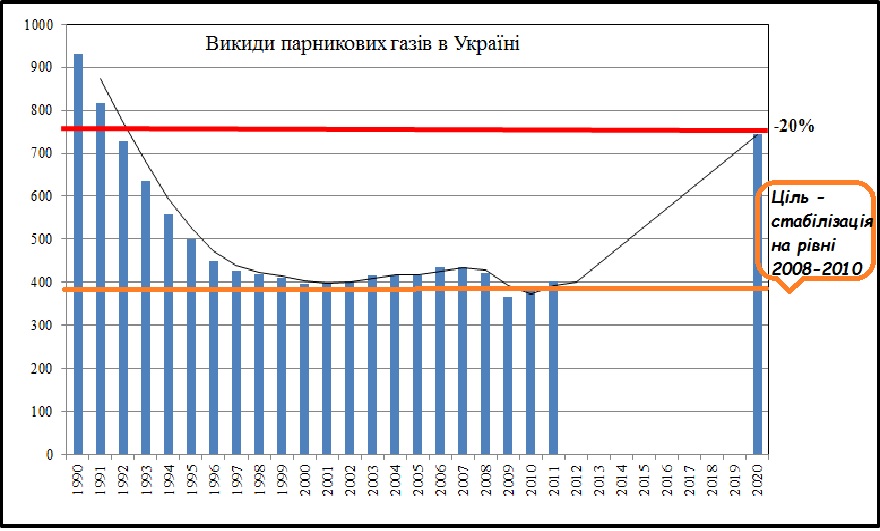 [Speaker Notes: Будь-яке згадування обмежень викидів наразі зустріне значний опір з боку промислових груп та відповідних депутатів. Обґрунтованість встановлення обмежень важко буде довести у відсутності міжнародних зобов’язань України щодо кількісного скорочення викидів ПГ (поки поправки до Кіотського протоколу не ратифіковані).

Доступ к международным углеродным рынкам новому договору должен быть ограничен странами, которые поставили перед собой достаточно
амбициозные цели по сокращению выбросов и идущие в ногу с наукой и Общими принципами справедливости]
Обов'язкові критерії для функціонування СТВ (2)
Наявність діючої системи моніторингу, верифікації та звітності викидів для підприємств
Якісна система звітності та верифікації  - головна умова ефективної системи торгівлі викидами.
Лише за наявності можна розподіляти дозволи на викиди
В іншому випадку СТВ стартує з помилками, які буде потім важко виправити


До того ж національна система MRV – центральна тема обговорень нової угоди  по клімату та серед зобов'язань в рамках Енергетичного Співтовариства
[Speaker Notes: Лише в тому випадку, коли буде розроблена якісна система звтіності та верифікації, лише тоді, можна буде ефективно розробити систему торгівлі.

В іншому випадку, демонстрація прямого зв'язку з системою торгівлі дозволами на викиди призведе до викривлення операторами установок звітних даних з метою спробувати збільшити обсяги квот для них.

По МРВ напевне варто додати, що вимоги до цієї системи мають включати і вимоги, які ставить Енергетичне співтовариство (щоб не було дві різні системи)., зокрема, лічильники, вільний доступ до інформації.]
… трохи про MRV в Україні
- Законопроект ДАЕІ. Всі говорять, але його досі ніхто не бачив
- Проект USAID
- Коментарі громадськості до попередньої версії закону «канули в лету»
Серед основних зауважень до законопроекту:
   * НЕ прописані обов'язки та відповідальність Незалежної експертної організації
   * НЕ зрозуміла процедура затвердження плану моніторингу
   * НЕ прописано графік затвердження вимог Закону
Обов'язкові критерії для функціонування СТВ (3)
Прозорий механізм розподілу квот на викиди 

Вільний доступ громадськості до списку підприємств, що братимуть участь в торгівлі, кількості розподілених дозволів між підприємствами та отриманих скорочень в результаті торгівлі має бути ключовим показником того, що система діятиме прозоро та призведе до поставлених цілей по скороченню викидів.
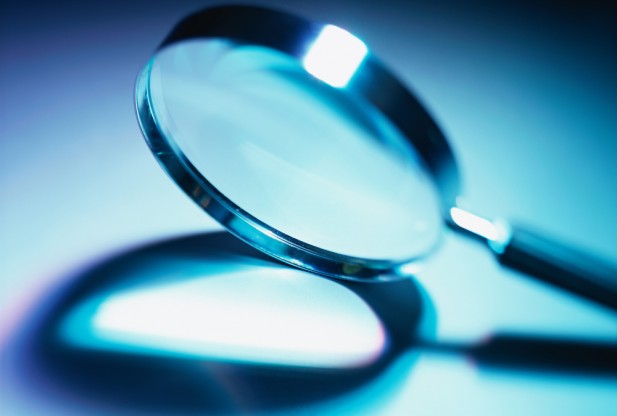 Обов'язкові критерії для функціонування СТВ (4)
Відміна енергосубсидій

Прямі та непрямі субсидії, що виділяються з державного бюджету, дуже сильно викривлюють реальну ситуацію з тарифами на електроенергію та затратами на видобування енергоносіїв на етапі кінцевого споживача. Субсидії є також каменем спотикання на шляху до розвитку конкурентоспроможного ринку електроенергії та помірного енергоспоживання.
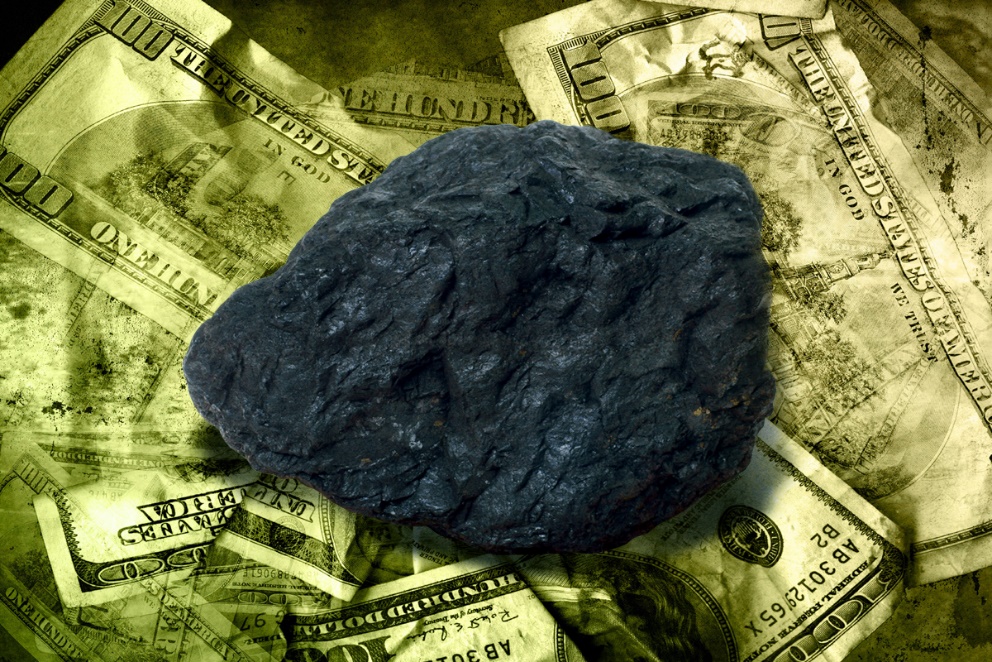 Застереження
* СТВ не зможе осягнути всі сектори економіки. Тому в тих секторах, до яких НСТВ не застосовуватиметься мають діяти податки на викиди на економічно стимулюючому рівні.
* Створення системи призведе до підвищення цін на електроенергію для населення. Для того, щоб це було політично прийнятним – створення СТВ має бути в комплексі з заходами по ЕЕ та ЕЗ для населення
* В Україні найкращим варіантом буде вдосконалити європейську систему і не повторювати помилок: не допускати надлишків на викиди і зменшувати кількість дозволів. Якщо система буде розроблена з помилками то потім її змінити буде дуже складно.
* Одразу вказати методи, якими пропонується боротися з наслідками економічного спаду – що для України зараз є актуальним
[Speaker Notes: Виходячи з європейського досвіду вже на початку необхідно вказати методи, якими пропонується боротися з наслідками економічного спаду]
Дякую за увагу!